My Year of Personal Reading (2016-17)
Mr. Jackson
For more description, follow me @12mrjackson.
See many student and
teacher picks at on 
Twitter at #aphsreads.
I’m finishing this one 
now. Graphic, but 
genuine.
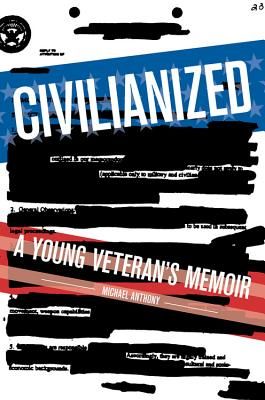 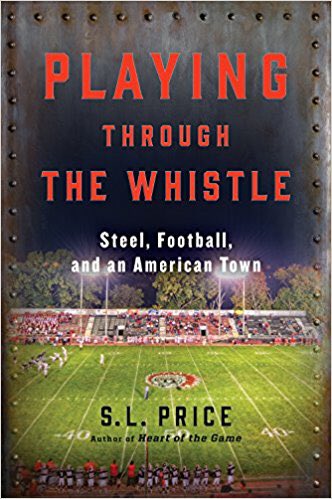 #1
One of the best all year.
Friday Night Lights 
meets All the Right 
Moves.
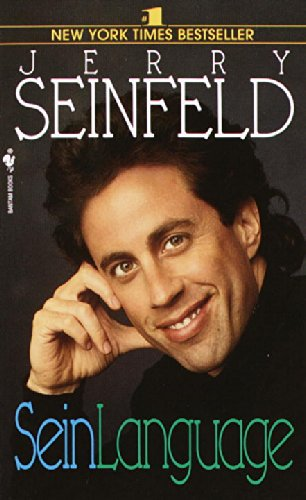 #2
Just as funny in print.
#3
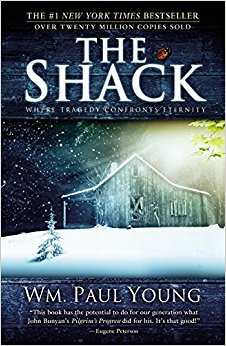 Life-altering.
#4
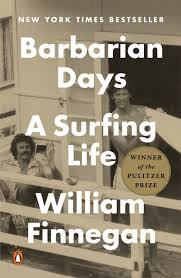 Learned more about surfing
than anyone should.  Great
story, though.
#5
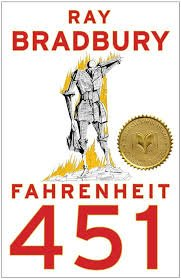 How can anyone not like it?
Wow.  What a visionary.
#7
Great change of pace for me.
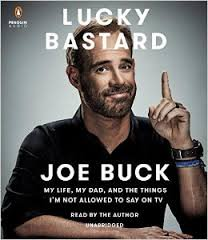 #6
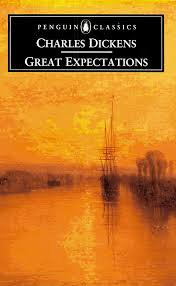 Long-winded, but worth it.
#8
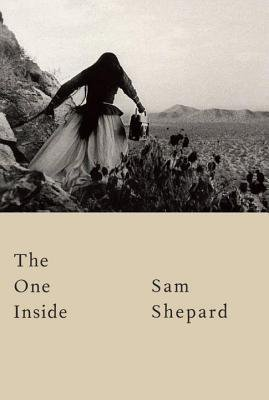 Pretty artsy.  Different.
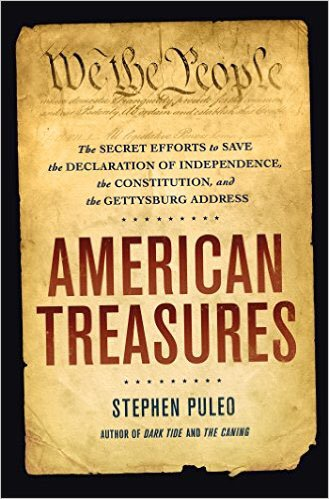 #9
Found the history of 
these artifacts
fascinating.
#10
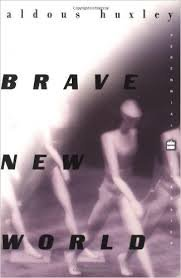 Hopefully not the future.
Dystopia pioneer.
#11
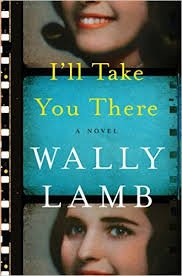 I need to read more from 
Wally Lamb.
#12
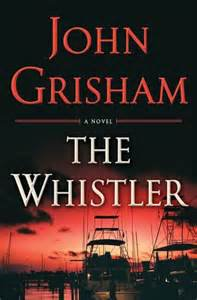 Master of the intricate plot.
#13
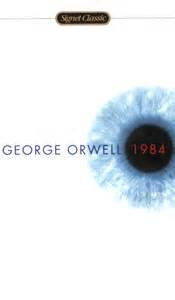 Slightly darker dystopia.  
Eerily relevant.
#14
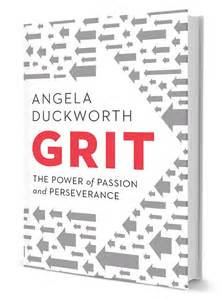 Made me re-think how I 
teach and parent.
#15
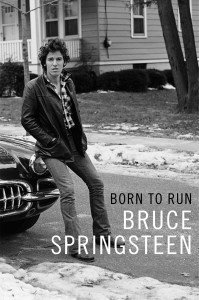 Impressive writing style.  
Answered a lot of questions.
#16
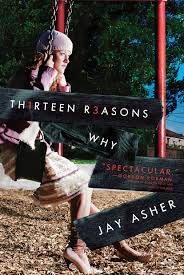 One Book, One School for
us. Netflix series is watchable,
but diverts from the book.
#17
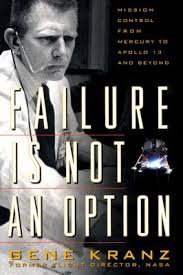 Labored through this one. 
Kind of technical for me.
#18
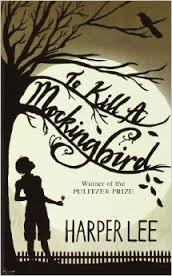 I appreciate this more every
time that I read it.
#19
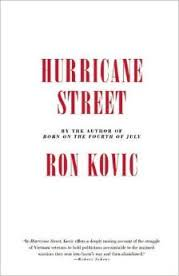 Kovic is a compelling story-
teller.  Behind the scenes of
Born on the Fourth of July.
#20
Not the thesis that I expected.
Video games don’t (usually)
kill you.
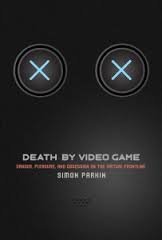 #21
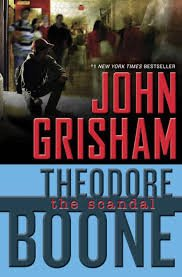 Wonderful adventure for
a kid just trying to take 
a standardized test.
#22
I’ve adapted about 5% of
What she espouses. And
that is what she wanted.
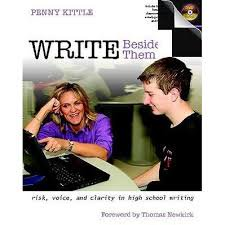 #23
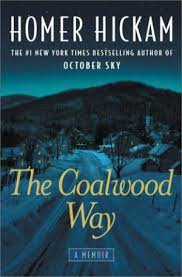 Maybe even better than 
Rocket Boys.  A must read if
you need to know more about
Homer and Coalwood.
#24
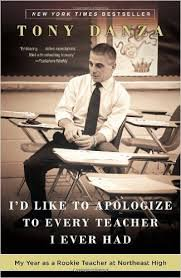 Title says it all.
#25
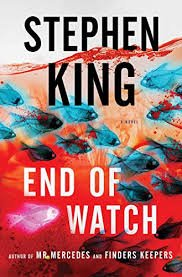 Tidy conclusion to this 
entertaining series by 
Stephen King.
#26
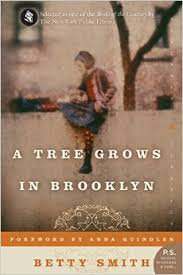 I would recommend to 
anyone.  Original paperback
during WWII.
#27
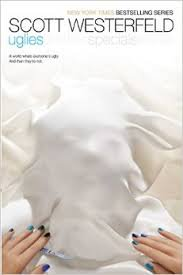 Intriguing take on dystopian
literature.
#28
Who couldn’t use this at 
the end of the year?
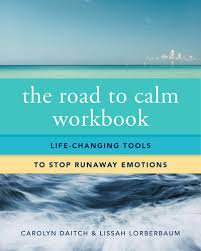 #29
Loved this.  Kind of trashy,
but readable.  A little 
disturbing.
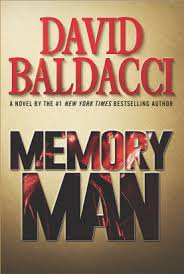 #30
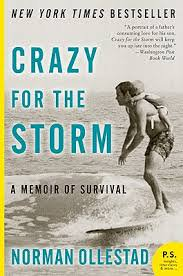 Now this kid had grit.  Read 
to find out why
Epilogue
What a great journey.  I was able to learn a lot, be entertained, and experience just about every emotion vicariously through these books.  And I checked out most of them from the library.  If you have any questions about the books, or have suggestions for me to read, please contact me @12mrjackson or jacksona@appublicschools.com.  Happy reading!